Operaciones Valuación.
Operaciones Siniestros Valuación.
Operaciones Valuación.
Coordinador.
Supervisor de Seguimiento
Supervisor de servicio
Valuador
Analista de valuación
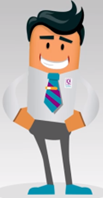 Aplicación de estrategias para la eficiencia de costos y servicio al cliente. 
Supervisión al proceso total de valuación y reparación.
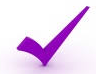 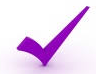 Soporte a nuestra red de proveedores.
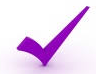 Análisis de indicadores diarios.
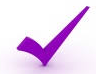 Garantizar el respeto a las políticas y matriz de riesgo vigente.
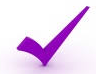 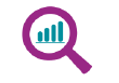 Visitas a la plazas a su cargo.
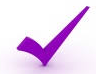 Atención de oficinas comerciales.
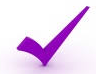 Supervisor Seguimiento.
Coordinador
Supervisor de Servicio
Refaccionarias
CDR
Valuadores
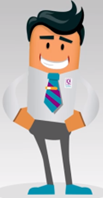 Coordinación con el Sup. de Servicio para la atención y solución hacia nuestros clientes.
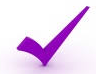 Administración de CDR y refaccionarias.
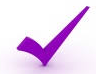 Seguimiento al proceso de reparación y abastecimiento de partes.
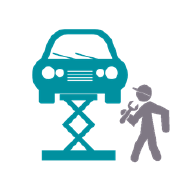 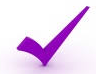 Supervisor de Servicio.
CDR
Asegurado
Supervisor de seguimiento
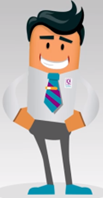 Atención y comunicación con nuestros asegurados.
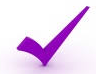 Inspección presencial en CDR
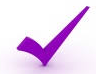 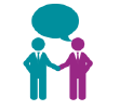 Seguimiento del proceso de reparación en sitio.
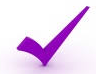 Diferencia Supervisor de Seguimiento y Supervisor de Servicio
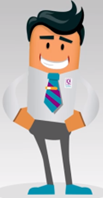 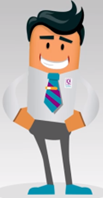 Supervisor de Servicio
Supervisor de Seguimiento
Atención a Clientes.
Administración Proveedores.
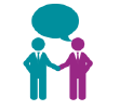 Proceso simplificado de valuación y reparación.
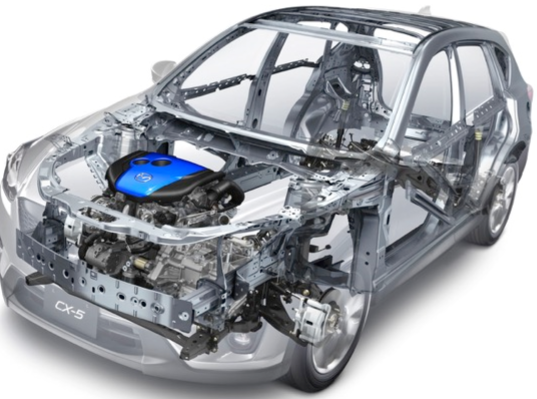 Proceso Simplificado.
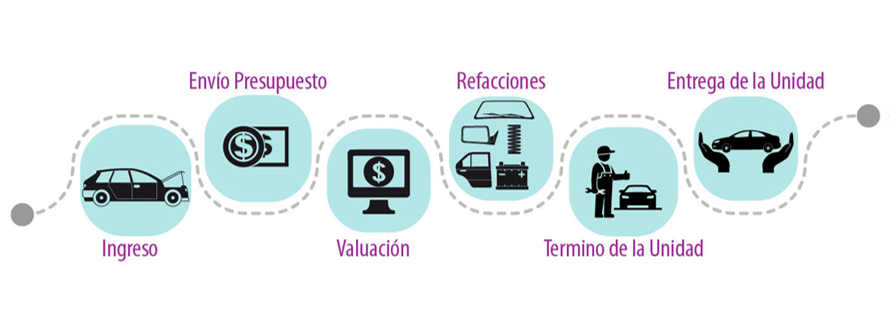 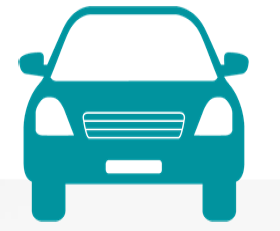 Tiempo y porcentajes entrega.
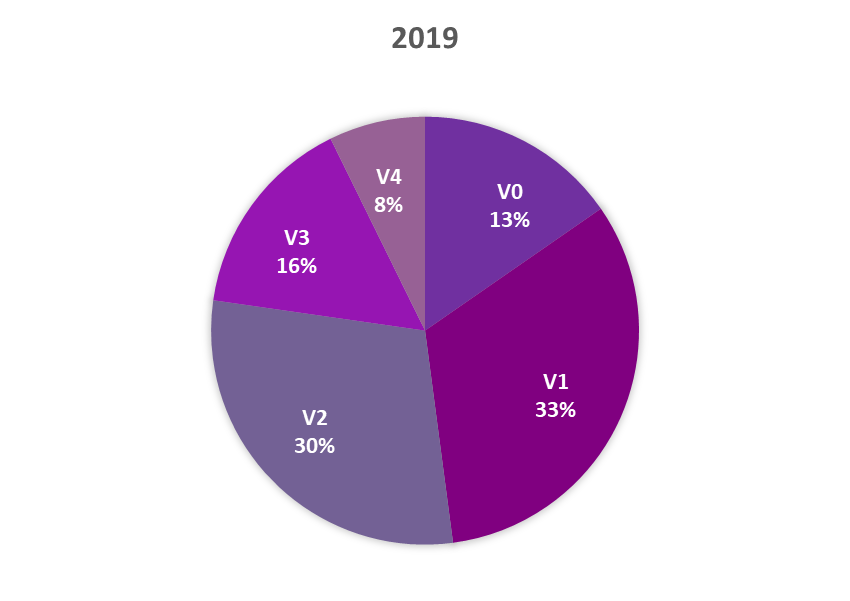 V0- promedio 	4.66 días
      V1- promedio 	8.05 días
      V2- promedio 	15.6 días
      V3-promedio  	27.5 días
      V4- promedio 	44.1 días






Días promedio de reparación 15.9 días.

El 85% de la unidades se entregan en promedio en 10 días.
Datos estadísticos 2018 y 2019.
* Mayo tercera semana.